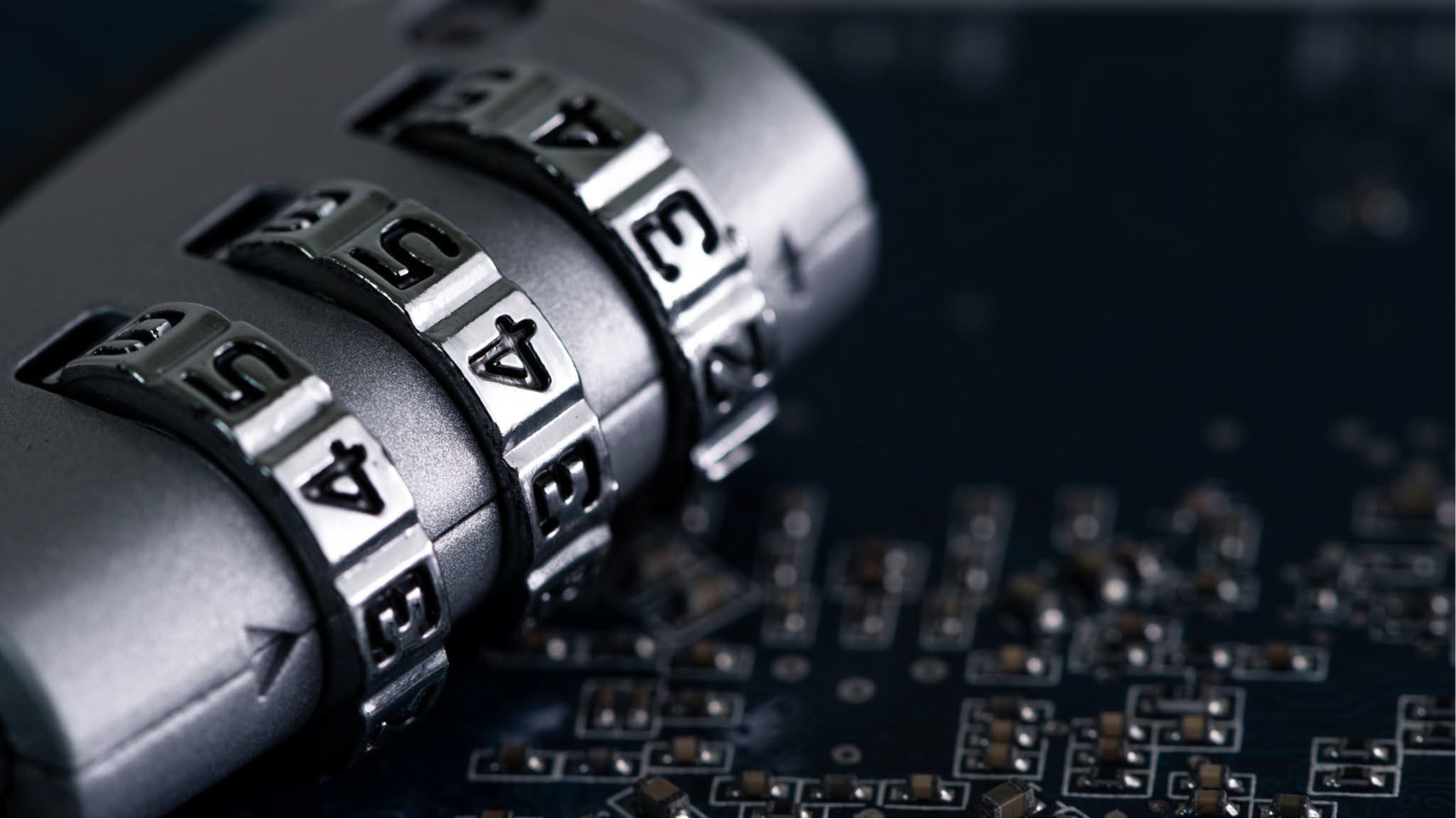 On-Campus Larcenies
September 2021-2022
1 YEAR OF CAMPUS LARCENIES
9/1/2021 – 8/31/2022
The most prevalent location for larcenies: 
Dorms (42%)
Academic buildings (11.5%)
Campus – no other specific location specified (9.4%)

Categories include unlocked (where a lock exists) or unsecured (left in a general area, such as a library, classroom, or dorm common area)

Some items are classified as unknown, or n/a. For example, exit signs or furniture stolen from a dorm would be characterized as “not applicable” to being locked.

Dining facilities represents larcenies from employee locker room areas, as well as students leaving items in dining rooms that then disappear.

Unfounded cases – items that were turned in to lost and found were not included in this analysis.
LOCATIONS OF ONE YEAR OF CAMPUS LARCENIES
9/1/2021 – 8/31/2022
DORMS ANALYSIS


Two thirds of items stolen from dorms were from unlocked rooms or were left unsecured in the dorm

83% of items that were locked, but stolen, were bikes; cables or chain locks cut.
	U Locks are rarely cut
	Picture; make, model, and serial #
	Register bike on campus

Other items frequently stolen: 
Clothing (usually from common areas, or from laundry facilities left unattended)
iPhones, iPads, laptops
Air pods, headphones
Video and gaming items
Scooters
Wallets
Money, credit cards

Multiple counts from same areas / times…. Individuals are checking rooms and stealing from unlocked areas.
Locations and Timeline of Larcenies
A Summary of One Year of On-Campus Larcenies, Sept. 2021-2022
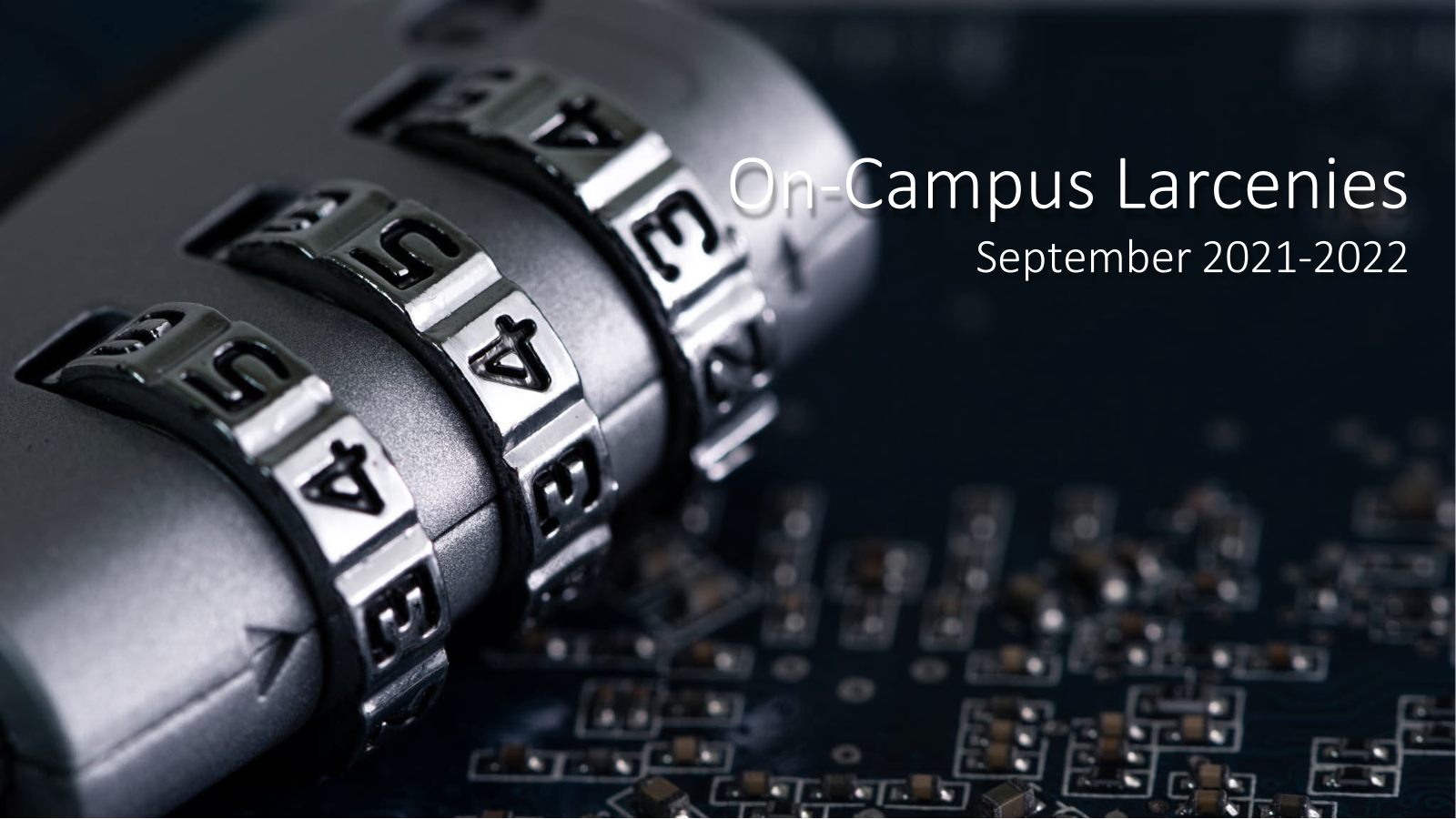 analysis by Shelagh Dorn, PhD
information cutoff: September 2022
Cornell University Police | Cornell Public Safety